ARDUINO
Corso di base
Brevi cenni di elettronica
Antonio Dal Borgo – 2019-21 (R0.1)
1
Introduzione
Dovendo utilizzare circuiti elettrici e dispositivi elettronici è importante fornire qualche informazione di base. Iniziamo con il significato di alcuni termini e leggi fondamentali.
Conduttori e semiconduttori
Circuito elettrico
Differenza di potenziale
Intensità di corrente
Resistenza elettrica e legge di Ohm
2
Conduttore
Una sostanza che contiene cariche elettriche libere di muoversi, detti portatori di carica
I portatori di carica sono:
elettroni, nei metalli
ioni (positivi e negativi), nei fluidi
elettroni e “lacune”, nei semiconduttori
Principali conduttori elettrici sono i metalli, la sostanza maggiormente usata è il rame
3
Circuito idraulico ed elettrico
Analogie
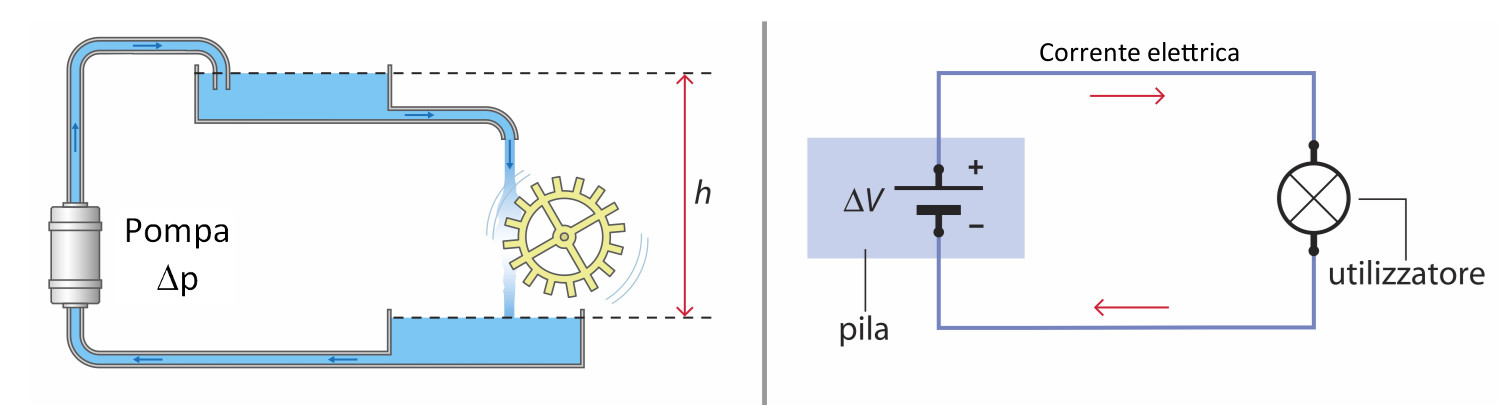 4
Alcune grandezze elettriche
Differenza di potenziale (ddp, fem, tensione, voltaggio)
unità di misura volt (V)
Intensità della corrente elettrica (corrente)
unità di misura ampere (A)
Resistenza elettrica (resistenza): misura la “difficoltà” che le cariche elettriche incontrano a scorrere nei conduttori
uguale al rapporto tra tensione e correnteR = V/i (legge di Ohm)
unità di misura ohm (Ω)
5
Resistenza e impedenza
Conduttanza:
il reciproco della resistenza  G = 1/R (Ω-1)
Impedenza:
si usa nelle correnti alternate ed è costituita da due componenti resistenza e reattanza
nei circuiti a corrente continua la reattanza è nulla quindi l’impedenza è uguale alla resistenza
generalmente l'impedenza è indicata con la lettera Z ed ha l’ohm per unità di misura
6
Legge di Ohm
Nei conduttori metallici esiste una relazione di proporzionalità fra la differenza di potenziale applicata e l’intensità di corrente
Prima legge di Ohm: In un conduttore metallico a temperatura costante l'intensità di corrente è direttamente proporzionale alla differenza di potenziale applicata e inversamente proporzionale alla resistenza
Nei conduttori metallici la resistenza aumenta con la temperatura
7
Legge di Ohm
i = V/R     ma anche
V = i R  oppure  R = V/i
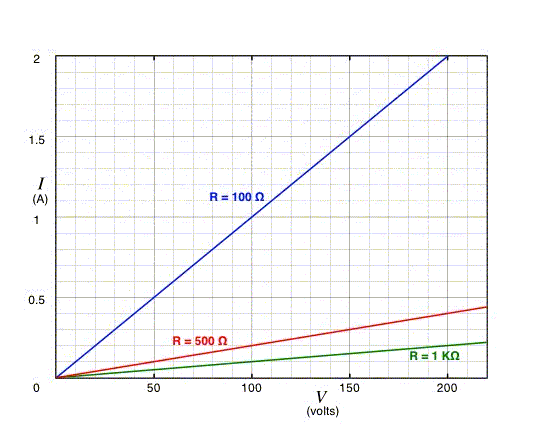 8
Dispositivi di base
Per le esercitazioni utilizzeremo alcuni semplici dispositivi elettronici, in particolare: 
Resistori
Potenziometri
Diodi
LED
Transistor
Fotoresistenze e fototransistor
9
Resistori
Resistori: componenti (conduttori) dotati di una determinata resistenza elettrica
Un conduttore attraversato da corrente “dissipa” calore: un resistore è progettato per dissipare una potenza massima
Potenza = V · i = (R · i)  · i = R · i2 
Valori che caratterizzano un resistore:
Resistenza
Tolleranza (scarto rispetto al valore nominale)
Potenza massima (che può dissipare)
Coefficiente di temperatura (opzionale)
Simboli:
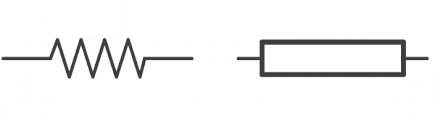 10
Resistori in serie e parallelo
I resistori (e altri componenti) possono essere collegati con topologie più o meno complesse: le due strutture di base sono il collegamento in serie e parallelo
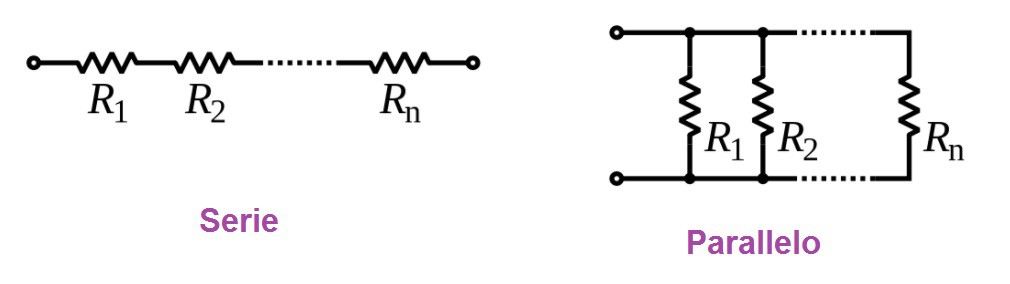 11
Resistori in serie
I resistori connessi in serie agiscono come un singolo resistore di resistenza equivalente Rs uguale alla somma delle resistenze
Nel collegamento in serie tutti i resistori sono attraversati dalla stessa intensità di corrente

Rs = R1 + R2 + R3 + R4 + ...
12
Resistori in parallelo
I resistori connessi in parallelo agiscono come un singolo resistore di resistenza equivalente Rp, uguale al  reciproco della somma dei reciproci dei valori delle singole  resistenze (somma delle conduttanze)

1/Rp = 1/R1 + 1/R2 + 1/R3 + 1/R4 + ...

Per due resistori in parallelo la resistenza equivalente diventa
Rp = (R1 · R2) / (R1 + R2)
13
Resistori: codici colore
14
Resistori: valori commerciali
15
Potenziometro
Resistore con cursore mobile per ottenere resistenze variabili: converte un movimento rotativo o lineare in un cambiamento di resistenza (reostato, trimmer resistivo)
Variazioni: lineare, logaritmica, antilogaritmica
Diversi tipi: a strato di carbone, a filo, doppi (per impianti stereo), multigiro, con interruttore
Simboli:
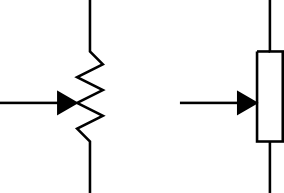 16
Potenziometro
Tensioni ai capi di R1 e R2:
V1 = R1 · i = R1 · Vs / (R1 + R2)
V2 = R2 · i = R2 · Vs / (R1 + R2)
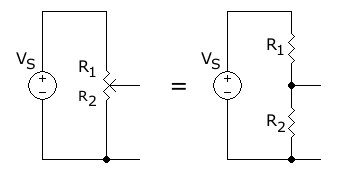 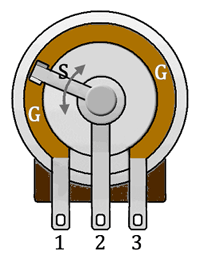 17
Tipi di potenziometro
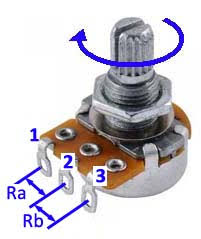 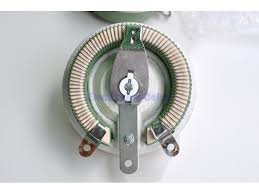 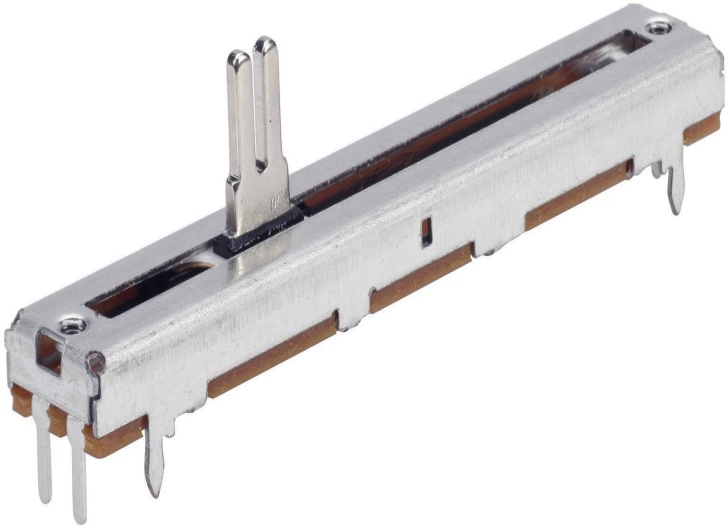 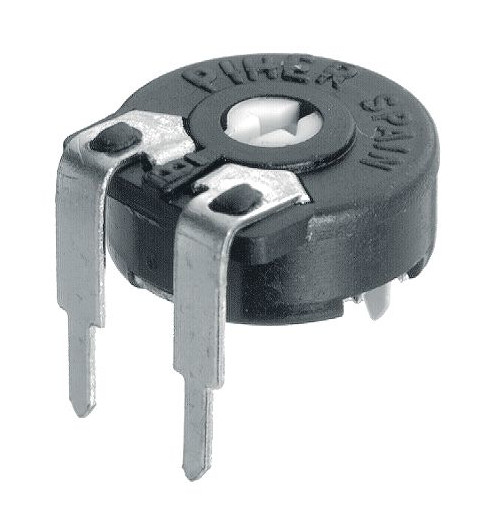 Trimmer resistivo
Potenziometro lineare
18
Segnali Analogici e Digitali
Analogico: un segnale che può variare in modo continuo
Digitale: un segnale che può assumere solo due stati generalmente indicati con le cifre 0 e 1, oppure livelli Alto (High) e Basso (Low)
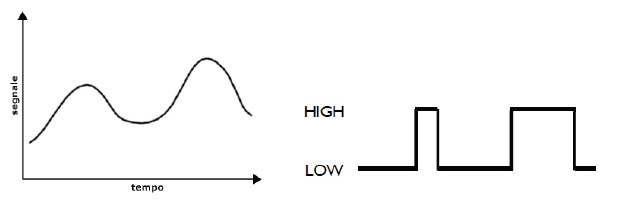 19
Circuiti digitali: livelli
I componenti digitali sono alimentati generalmente dalla tensione di 5 V (TTL) o da quella più recente di 3.3 V (CMOS)
Ai livelli logici alto e basso corrispondono due intervalli di tensione abbastanza ampi per compensare le differenze costruttive dei componenti e i disturbi elettrici (rumore)
Questi intervalli dipendono dalla tensione di alimentazione e dal tipo di componenti
20
Livelli logici di tensione
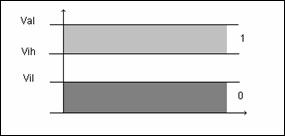 21